THỨ HAI
SAU CHÚA NHẬT XIII 
THƯỜNG NIÊN
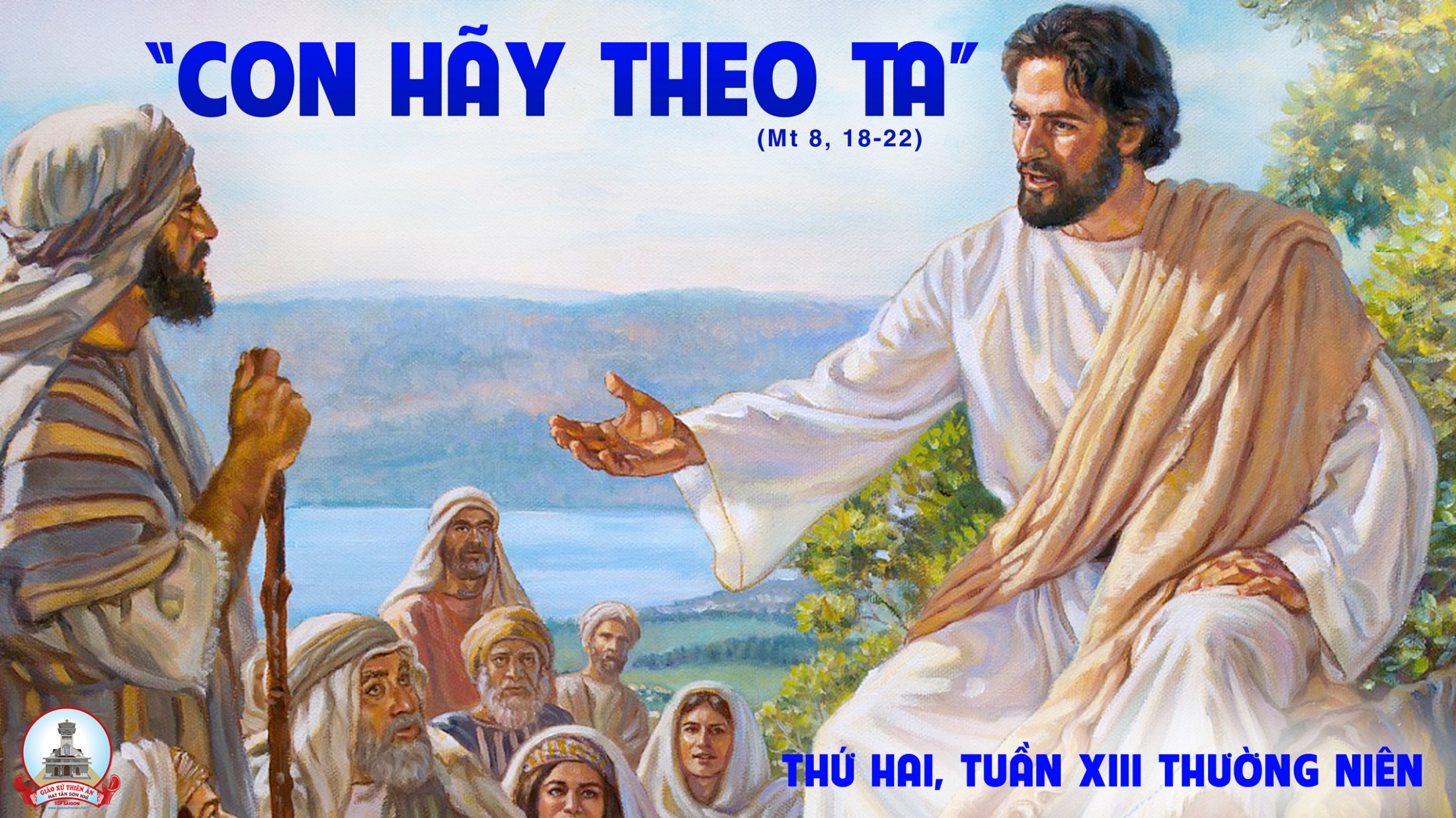 Ca Nhập LễHát Mừng Chúa Bài Ca Mới Đinh Công Huỳnh
Pk1: Hát lên mừng Chúa, một bài ca mới. Hát lên mừng Người toàn thể địa cầu. Hát lên mừng Chúa, chúc tụng thánh danh.  Ngày qua ngày, loan báo ơn cứu độ.
ĐK: Hát lên mừng Chúa, chúc tụng thánh danh. Hát lên mừng Chúa, chúc tụng thánh danh.
>>
Pk2: Kể cho mọi nước, Người thật vinh hiển. Nói cho muôn dân, kiệt tác của Người. Chúa bao khả úy, danh Người khả tôn. Mọi chư thần, sao xứng danh với Người.
>>
ĐK: Hát lên mừng Chúa, chúc tụng thánh danh. Hát lên mừng Chúa, chúc tụng thánh danh.
>>
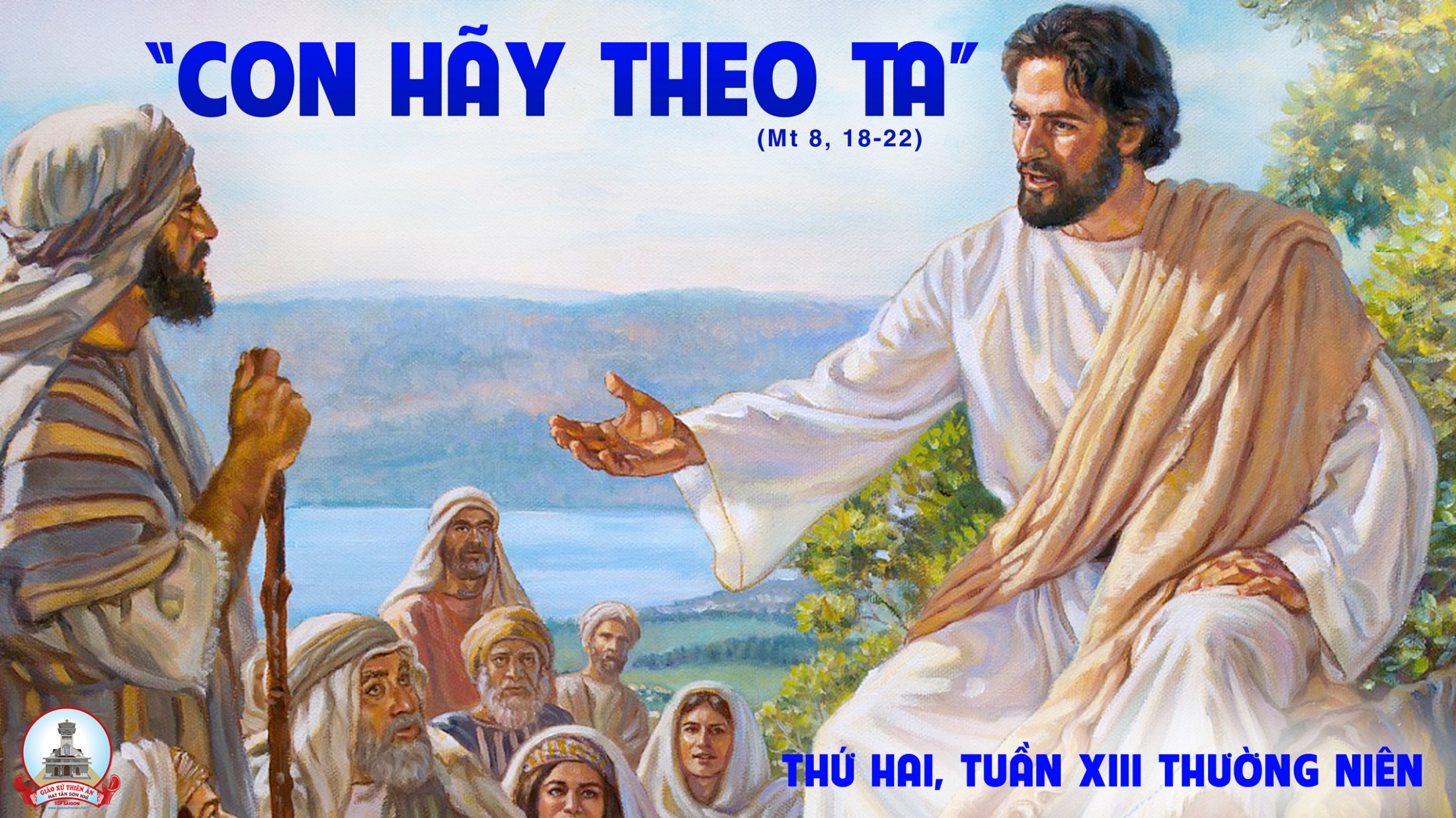 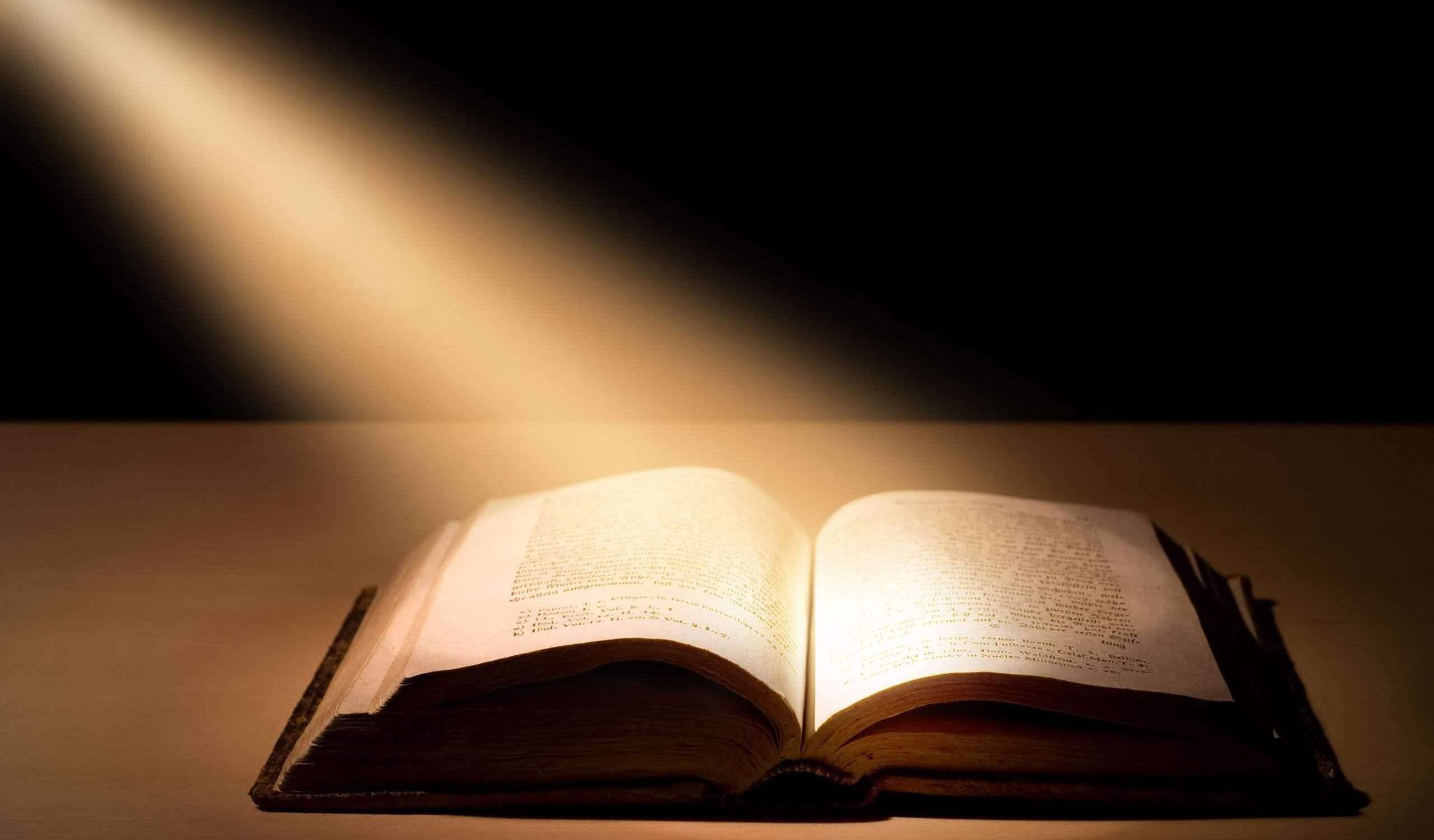 Chúng đạp đầu kẻ yếu thế xuống bùn đen.
Bài trích sách ngôn sứ A-mốt.
Đáp ca:
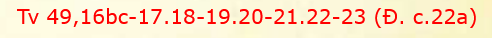 Hỡi những người lãng quên Thiên Chúa, gắng mà hiểu cho tường.
Alleluia-Alleluia:
Ngày hôm nay, anh em chớ cứng lòng, nhưng hãy nghe tiếng Chúa.
Alleluia:
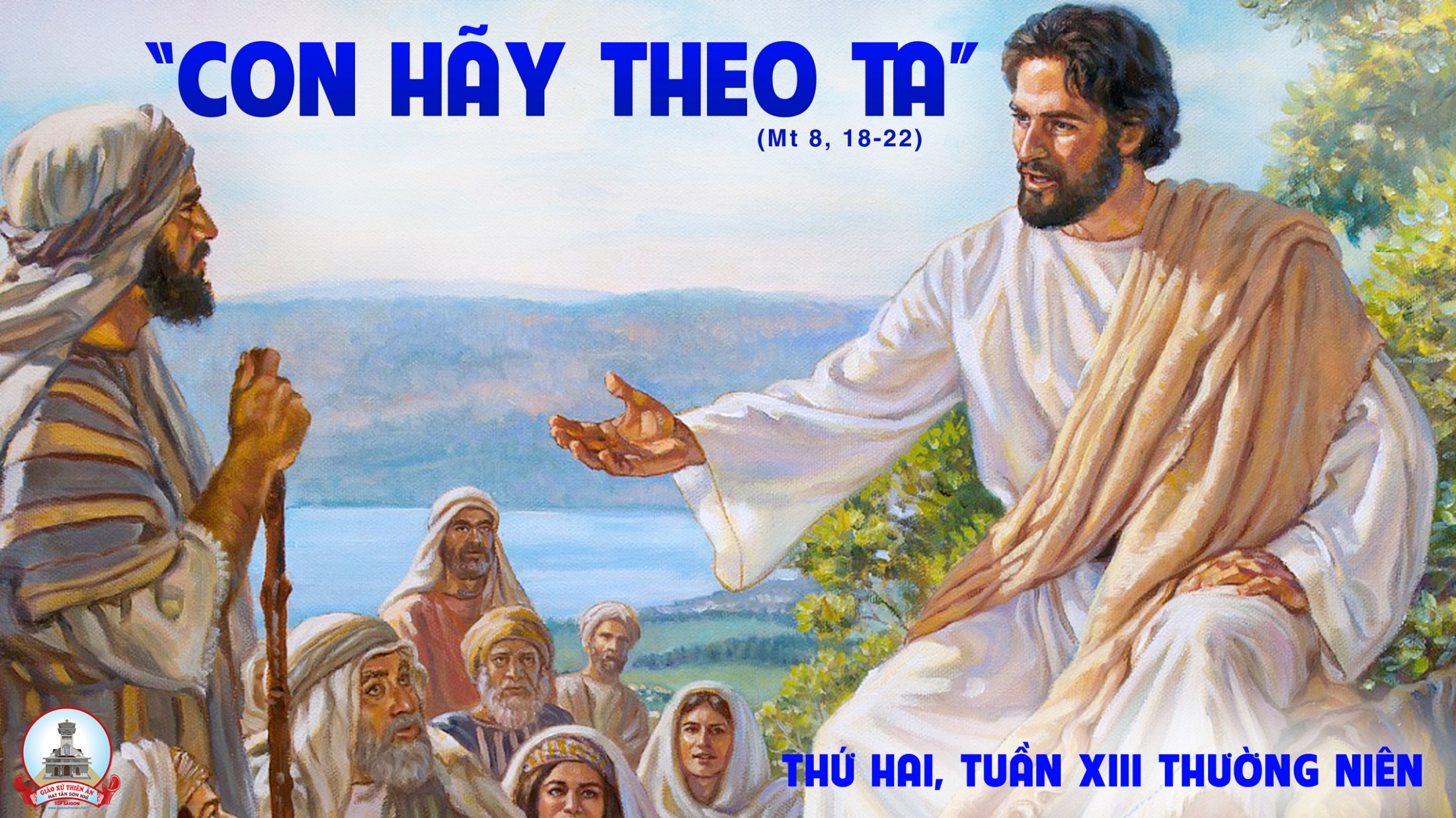 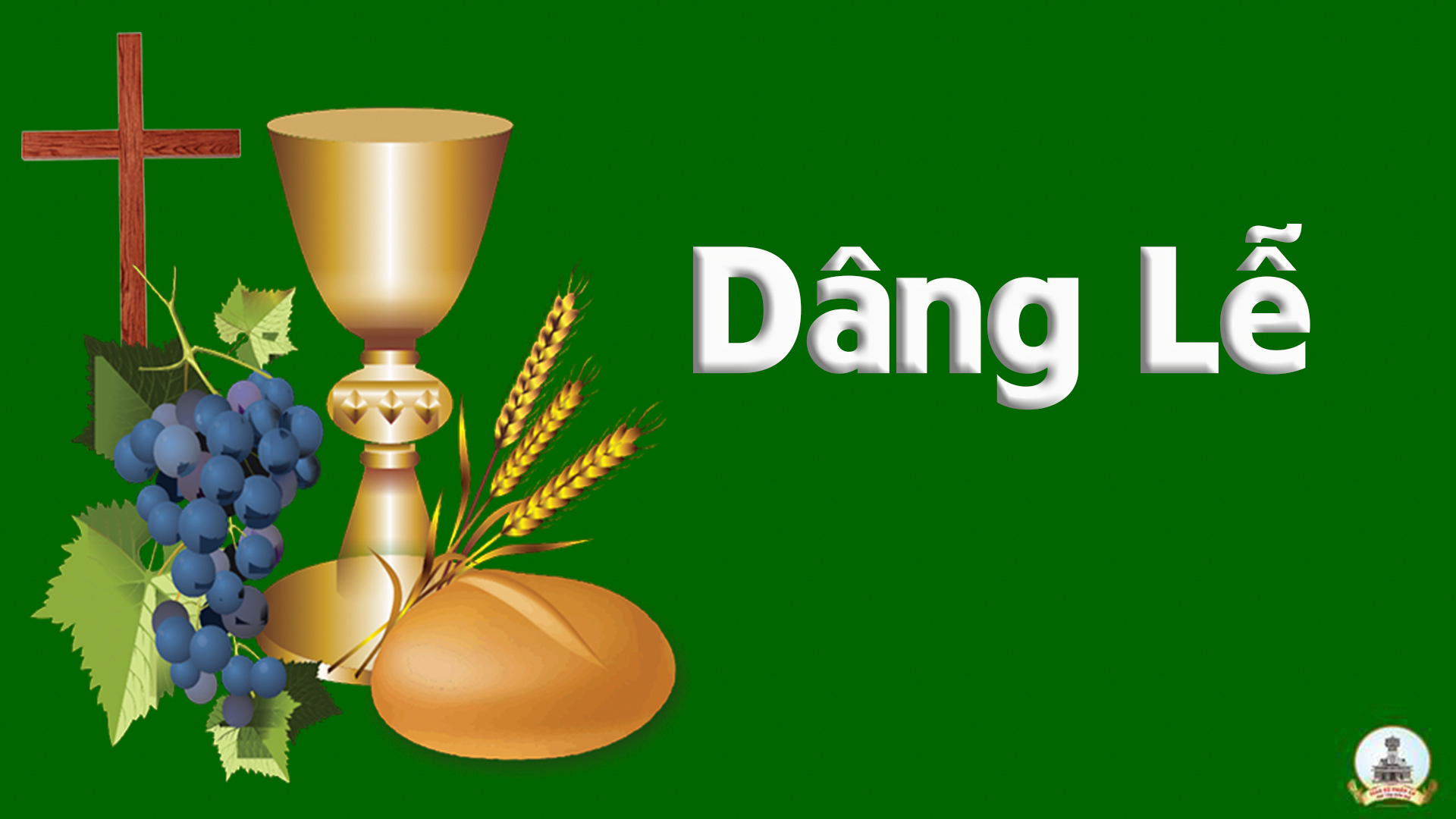 Có Gì Để DângĐinh Công Huỳnh
Pk1: Giờ con biết lấy chi, lấy gì mà dâng lên Ngài. Đời con dẫu đơn hèn biết lấy gì mà dâng lên Chúa. Chỉ còn bàn tay trắng lấy gì đây dâng về Ngài. Chỉ có trái tim son rất chân thành trào dâng thắm tình.
ĐK:  Xin dâng về ngai Chúa này đây ước mơ tuổi thơ. Xin dâng về tòa cao rượu với bánh í từ đồng xa.
Pk2: Tuổi thơ con trắng trong thắm nồng tựa hoa trên cành. Nhờ tia nắng ân tình đã ươm hồng tuổi xuân trong trắng. Để nên một hy lễ dâng về Chúa trót tuổi thơ. Cùng với những hy sinh rất bé nhỏ nguyện dâng tiến Ngài.
ĐK:  Xin dâng về ngai Chúa này đây ước mơ tuổi thơ. Xin dâng về tòa cao rượu với bánh í từ đồng xa.
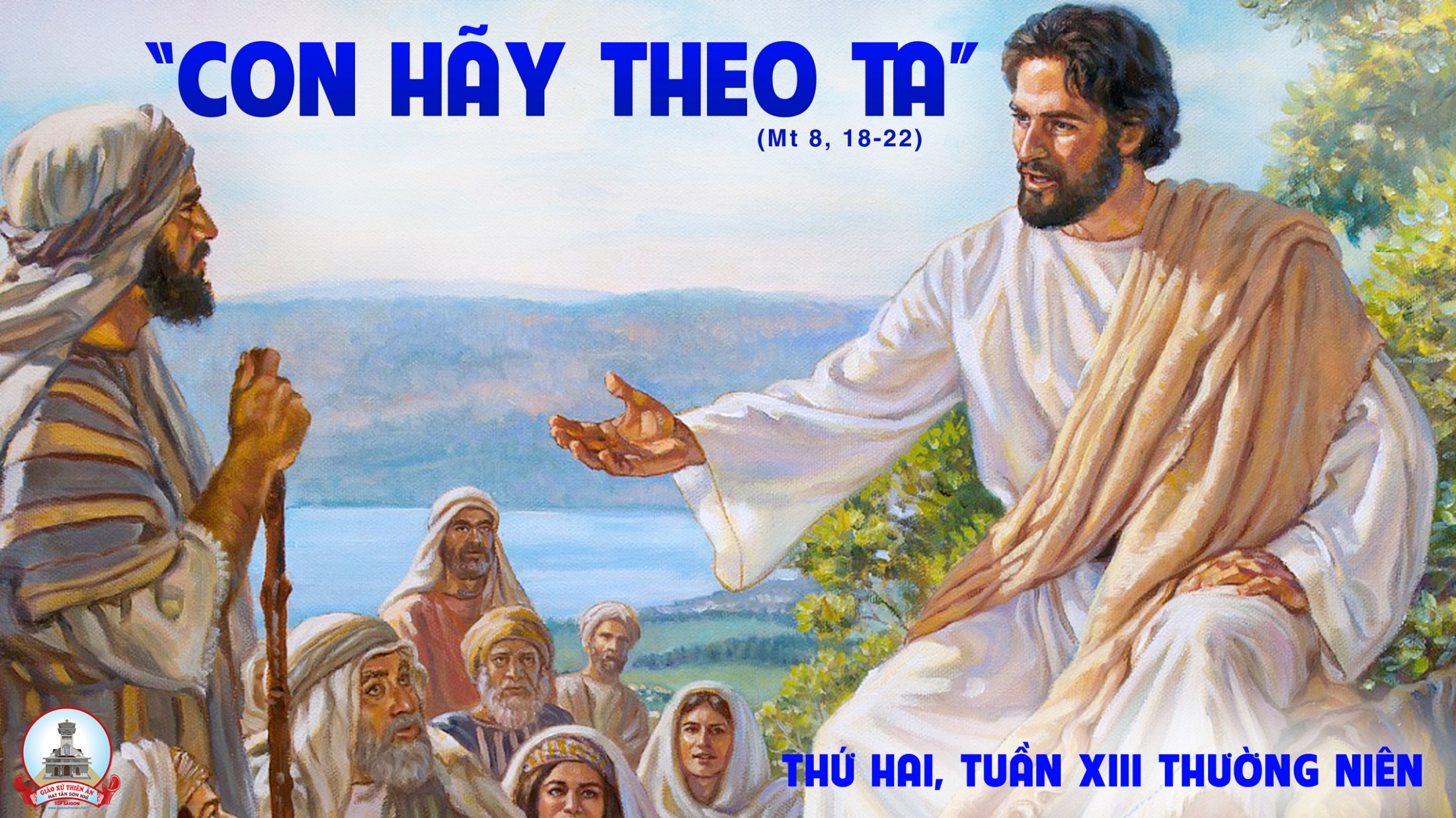 Ca Nguyện Hiệp LễCậy Trông Nơi ChúaDấu Chân
Pk1: Một chút những lắng lo ưu phiền, đã làm con lay chuyển niềm tin. Một chút sóng ba đào ngã nghiêng, khiến cuộc sống con không còn bình yêu.
** Chúa ơi nguyện ghé mắt đoái nhìn, dang đôi tay và nâng đỡ giữ gìn. Để con luôn kiên vững một lòng, vào tình yêu của Thiên Chúa quan phòng.
ĐK: Lạy Chúa, thân con được Chúa thương tạo thành, mang thân phận là người trần yếu đuối mỏng manh, luôn cần đến Chúa ban nhiều ơn thánh.
** Lạy Chúa, con kiên tâm hằng Cậy trông nơi Ngài, dẫu tháng ngày còn bao nhiêu nguy khó chông gai, có Ngài ở bên, đời con hạnh phúc êm đềm.
Pk2: Một chút những vấn vương trong đời, nào là danh lợi thú Ngài ơi, đã chiếm lấy cuộc đời của con, xa tình Chúa nơi con hằng cậy tin.
** Ngóng trông lòng thương xót của Ngài, xin thương tha đừng chấp nhật lỗi tội. Và xin ban chan chứa sức mạnh, để vượt qua mọi cám dỗ trong đời.
ĐK: Lạy Chúa, thân con được Chúa thương tạo thành, mang thân phận là người trần yếu đuối mỏng manh, luôn cần đến Chúa ban nhiều ơn thánh.
** Lạy Chúa, con kiên tâm hằng Cậy trông nơi Ngài, dẫu tháng ngày còn bao nhiêu nguy khó chông gai, có Ngài ở bên, đời con hạnh phúc êm đềm.
Pk3: Lạy Chúa suối mát trong vô ngần, nguồn hồng ân tươi mát đời con. Ngài vẫn mãi ân cần chở che, luôn dìu bước con trên đường trần gian.
** Dẫu khi đời con thấy chán chường, cô đơn trên ngàn muôn lối nẻo đường. Ngài luôn luôn song bước bên cạnh, thì lòng con càng cảm thấy an lành.
ĐK: Lạy Chúa, thân con được Chúa thương tạo thành, mang thân phận là người trần yếu đuối mỏng manh, luôn cần đến Chúa ban nhiều ơn thánh.
** Lạy Chúa, con kiên tâm hằng Cậy trông nơi Ngài, dẫu tháng ngày còn bao nhiêu nguy khó chông gai, có Ngài ở bên, đời con hạnh phúc êm đềm.
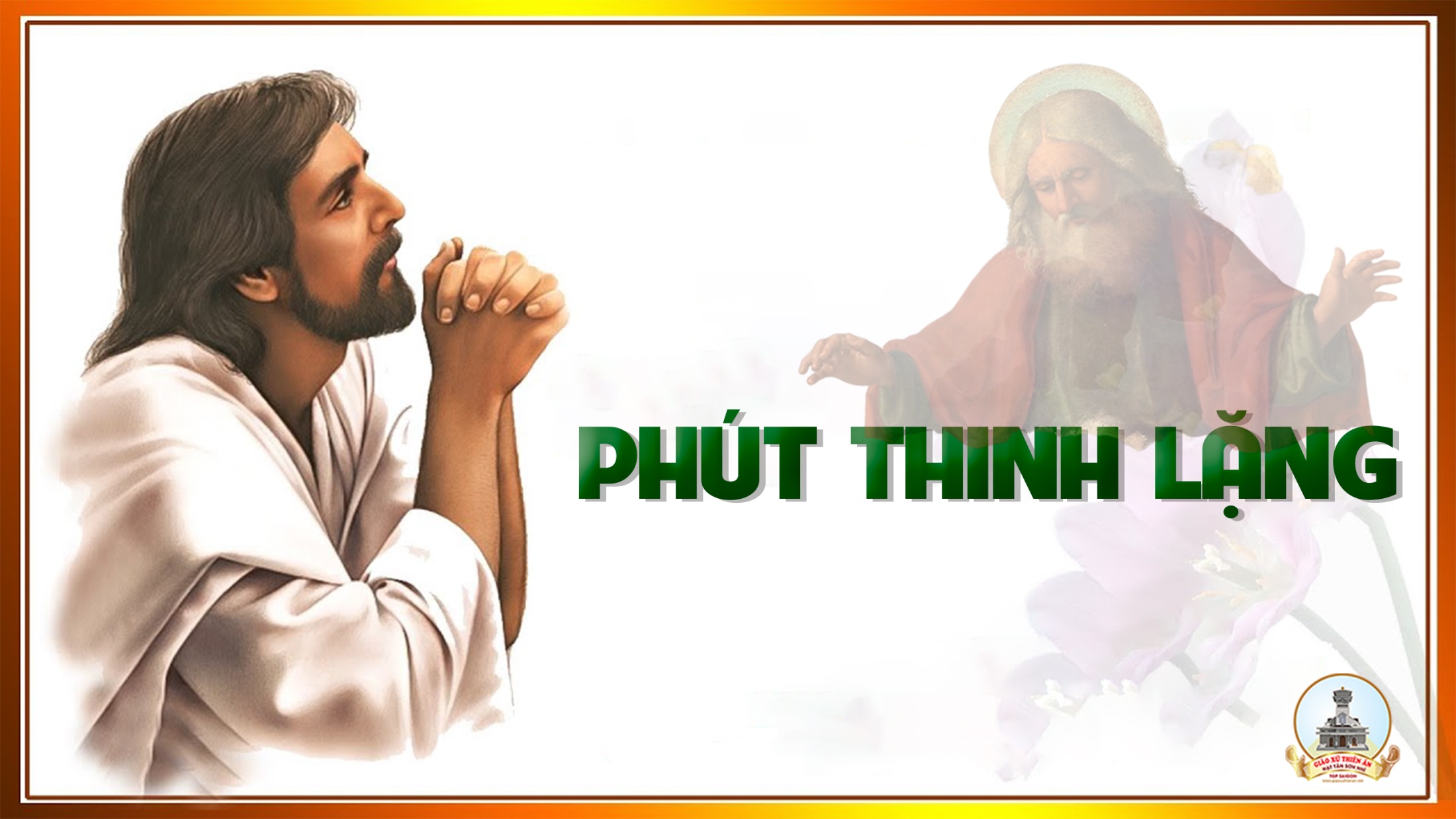 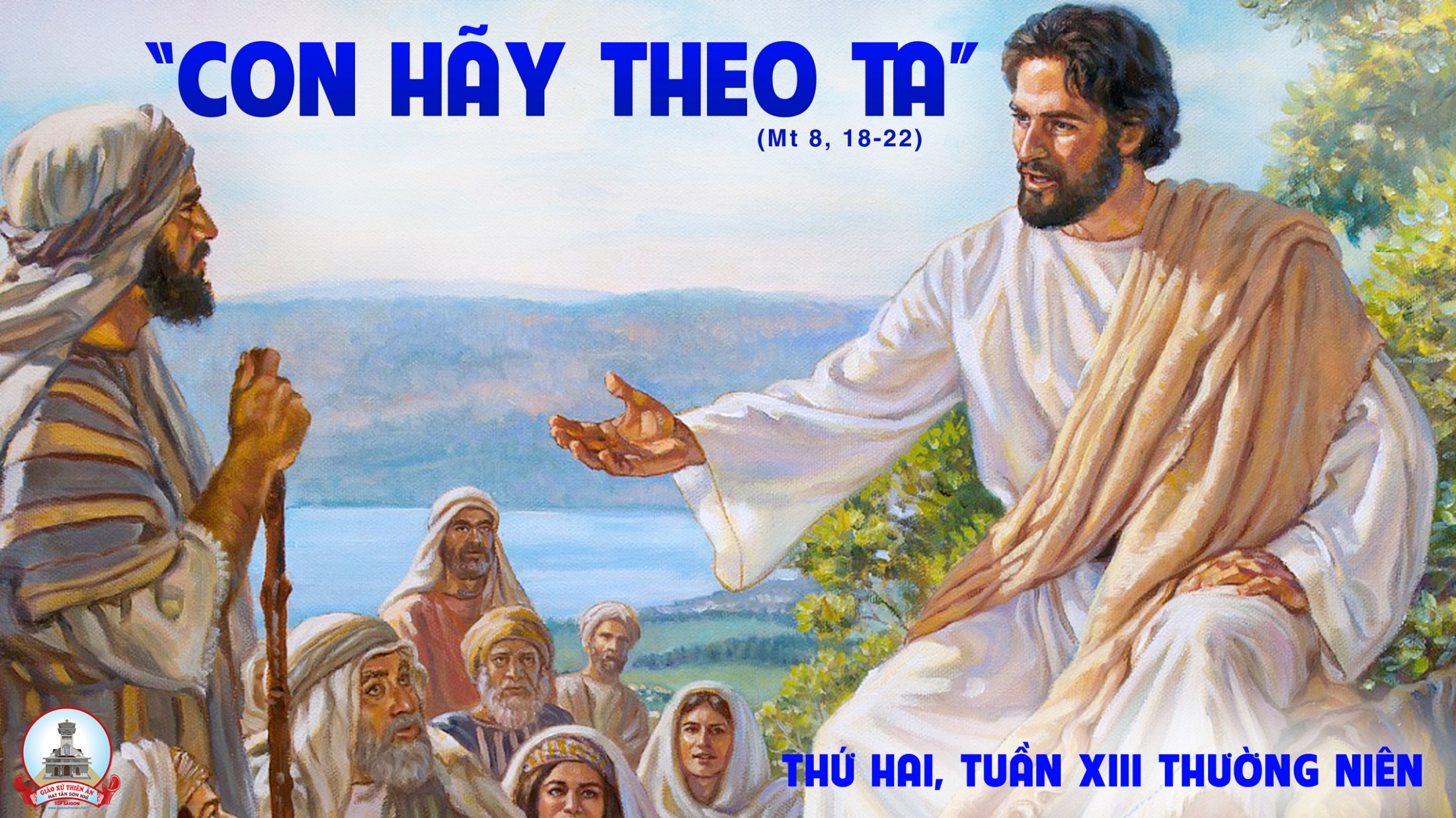 Ca Kết LễTrong An Bình Lm. Nguyễn Duy
ĐK: Ra về trong hy vọng và mừng vui. Ra về trong an bình của Thiên Chúa. Xin tri ân Ngài, xin tri ân Ngài đến muôn đời tình thương Chúa hư đất trời.
Pk1: Vì lời Chúa là đèn soi cho chúng con, cảm tạ Chúa đã dẫn đường chúng con về.
ĐK: Ra về trong hy vọng và mừng vui. Ra về trong an bình của Thiên Chúa. Xin tri ân Ngài, xin tri ân Ngài đến muôn đời tình thương Chúa hư đất trời.
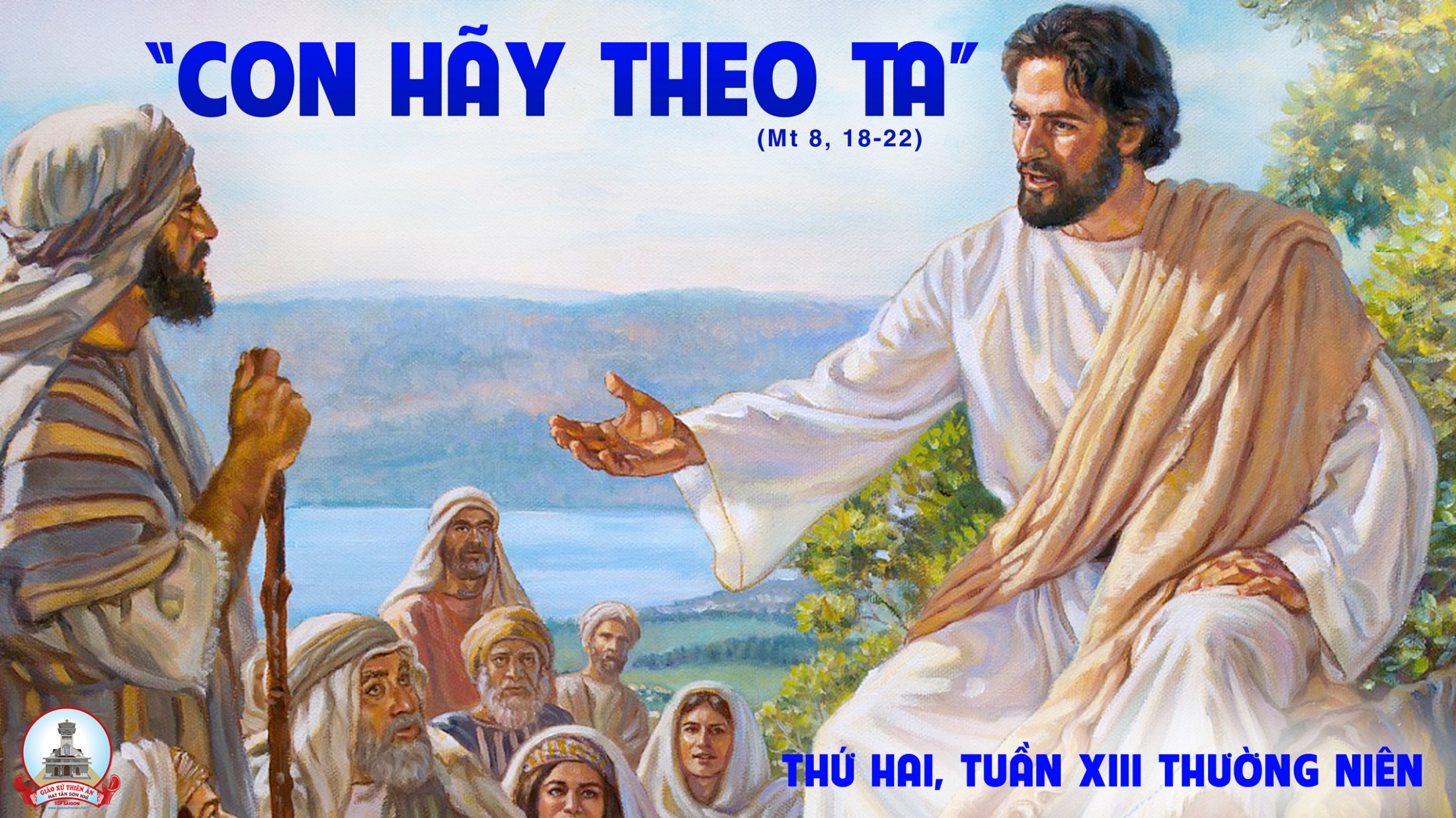